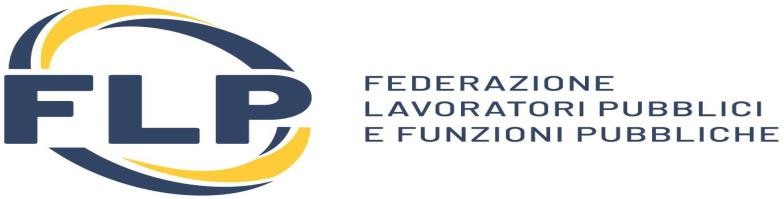 SEGRETERIA PROVINCIALE FLP SCUOLA FOGGIA
GUIDA AL CONCORSO ORDINARIO
PER IMMISSIONE IN RUOLO E CONSEGUIMENTO DELL’ABILITAZIONE
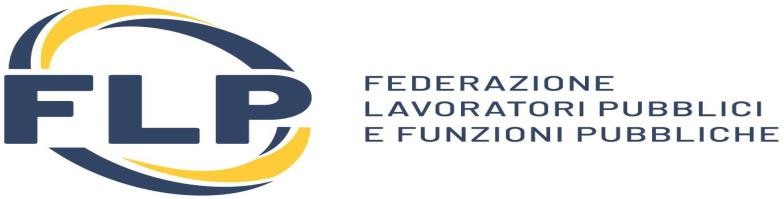 CONCORSI SCUOLA 2020
I CONCORSI BANDITI
1)   CONCORSO ORDINARIO SCUOLE SECONDARIE PER TITOLI ED ESAMI
       Domande dal  15 GIUGNO  al 31 luglio 2020
2)    CONCORSO ORDINARIO SCUOLE INFANZIA E PRIMARIA
        DOMANDE DAL 15 GIUGNO AL 31 LUGLIO 2020
3) CONCORSO STRAORDINARIO SCUOLE SECONDARIE PER IMMISSIONE IN RUOLO E CONSEGUIMENTO ABILITAZIONE
DA RIDEFINIRE
4)  CONCORSO STRAORDINARIO SCUOLE SECONDARIE PER CONSEGUIMENTO DELLA SOLA ABILITAZIONE
       DOMANDE DAL 28 MAGGIO AL 3 LUGLIO 2020
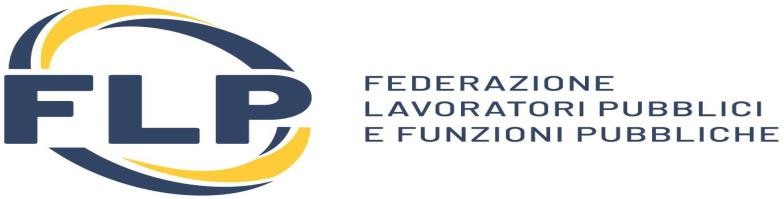 CONCORSI SCUOLA 2020
IL NOSTRO INCONTRO ODIERNO RIGUARDA IL:
 
CONCORSO ORDINARIO SCUOLE SECONDARIE PER TITOLI ED ESAMI
domanda di partecipazione dal 15 giugno al 31 luglio 2020
Presentazione domanda su ISTANZE ONLINE –Piattaforma Concorsi e Procedure Selettive del Ministero Istruzione-;
Costo partecipazione Euro 10
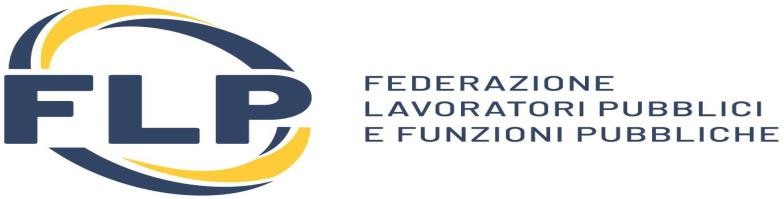 CONCORSO ORDINARIO SCUOLE SECONDARIE
Il concorso e’ stato indetto su base regionale e si distingue per:
Posti cURRICULARI
Posti di sostegno
     IL CONCORSO, PER TUTTI COLORO CHE SARANNO  INCLUSI NELLA GRADUATORIA DI MERITO, CONSENTE L’ACQUISIZIONE DELL’ABILITAZIONE. QUINDI SIA VINCITORI CHE IDONEI
I POSTI: 
20.465 POSTI CURRICULARI DIVISI PER CLASSI DI CONCORSO E REGIONI
   4.355 POSTI PER IL SOSTEGNO DIVISI PER REGIONI
TOTALE 25 MILA POSTI
	CON L’ULTIMO DECRETO RILANCIO, INOLTRE, SONO STATI AUMENTATI I POSTI PER IL CONCORSO ORDINARIO PER UN TOTALE DI ALTRI 8000 POSTI ( GLI ULTERIORI  8000 POSTI ASSEGNATI AL CONCORSO STRAORDINARIO).
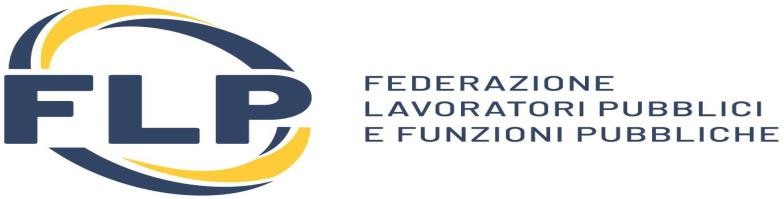 CONCORSO ORDINARIO SCUOLE SECONDARIE
REQUISITI PER ACCEDERE AL CONCORSO

POSTI CURRICULARI CLASSI DI CONCORSO – LAUREE-
Abilitazione specifica per la classe di concorso per la quale si intende partecipare;                                                                         
                                                    IN ALTERNATIVA
2) Abilitazione su altra classe di concorso + titolo di accesso alla classe di concorso per la quale si intende partecipare                  
                                                     IN ALTERNATIVA
3) Titolo di accesso alla classe di concorso per la quale si intende partecipare + 24 CFU
     POSTI DI INSEGNANTE TECNICO PRATICO
4) Uno dei diplomi indicati nella tabella B Allegata al dpr 19/2016
                                                   POSTI DI SOSTEGNO
 5) Uno dei requisiti di cui ai punti 1-2-3-4- 
  6)Titolo di specializzazione sul sostegno per l’ordine e grado di scuola per cui si    intende partecipare
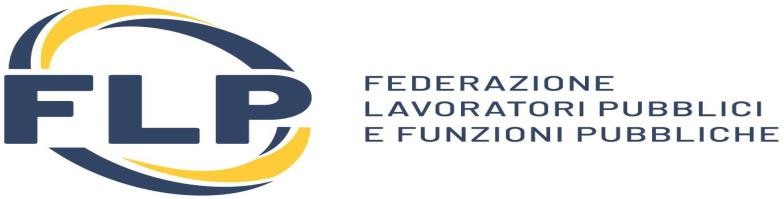 CONCORSO ORDINARIO SCUOLE SECONDARIE
La presentazione domanda
Si puo’ produrre domanda in una sola regione
Si puo’ partecipare, pur avendo titoli di studio che consentono l’accesso a piu’ classi di concorso, per una sola classe di concorso per ciascun ordine e grado di scuola;
Si puo’ partecipare anche per posti di sostegno, sia scuola secondaria di primo grado che secondo grado, avendo ambedue i titoli di specializzazione ovvero per un solo grado di istruzione OVE IN possesso della specifica specializzazione
                                                      in definitiva
Si puo’ partecipare per massimo 4 procedure – se in possesso dei titoli di accesso,   
                                                        e cioe’:
Una classe di concorso per la scuola secondaria di primo grado
Una classe di concorso per la scuola secondaria di secondo grado
Posti di sostegno per scuola secondaria di primo grado
Posti di sostegno per scuola secondaria di secondo grado
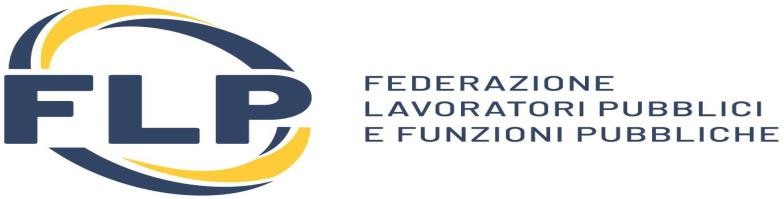 CONCORSO ORDINARIO SCUOLE SECONDARIE
Il programma d’esame delle prove concorsuali 
 Allegato A al Decreto Ministeriale n. 201 del 20 aprile 2020 
parte generale e singole classi di concorso e sostegno.
La parte generale prevede anche la conoscenza delle principali norme scolastiche: E CIOE’
Costituzione della Repubblica italiana;
Legge 107/2015;
autonomia scolastica, con riferimento, in particolare, al dPR 275/1999, Norme in materia di autonomia delle istituzioni scolastiche;
ordinamenti didattici del primo ciclo di istruzione e del segmento da zero a sei anni;
governance delle istituzioni scolastiche (Testo Unico, Titolo I capo I);
stato giuridico del docente, contratto di lavoro, disciplina del periodo di formazione e di prova (CCNL vigente; DM 850/2015 relativo all’anno di formazione e di prova per docenti neo-assunti);
compiti e finalità di Invalsi e Indire;
il sistema nazionale di valutazione (dPR 80/2013);
normativa generale per l’inclusione degli alunni con bisogni educativi speciali (disabili, con disturbi specifici di apprendimento e con BES non certificati)
Linee guida per l’accoglienza e l’integrazione degli alunni stranieri (nota MIUR prot. n. 4233 del 19.02.2014);
Linee di indirizzo per favorire il diritto allo studio degli alunni adottati (nota MIUR prot. n. 7443 del 18.12.2014);
Linee di orientamento per azioni di prevenzione e di contrasto al bullismo e al cyberbullismo (nota MIUR prot. n. 2519 del 15.04.2015).
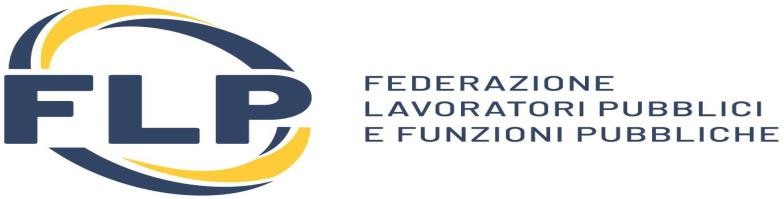 CONCORSO ORDINARIO SCUOLE SECONDARIE
LE PROVE D’ESAME
POSTI CURRICULARI:
 EventuALE PROVA PRESELETTIVA; 
 PRIMA PROVA SCRITTA;
 SECONDA PROVA SCRITTA (eventuale prova pratica se prevista)

La prova preselettiva si fara’ allorquando il numero dei candiDati risulti essere superiore a 4 volte i posti della classe di concorso della regione prescelta, e comunque non inferiore a 250.
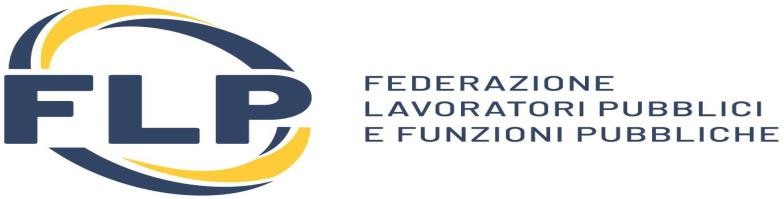 CONCORSO ORDINARIO SCUOLE SECONDARIE
LE PROVE D’ESAME
POSTI SOSTEGNO:
 EventuALE PROVA PRESELETTIVA; 
 PROVA SCRITTA SU: Pedagogia Speciale, didattica per l’inclusione e relative metodologie
 PROVA ORALE

La prova preselettiva si fara’ allorquando il numero dei candidati risulti  superiore a 4 volte i posti del concorso sostegno – ordine di scuola- della regione in cui si e’ presentata la domanda, e comunque non inferiOre a 250.
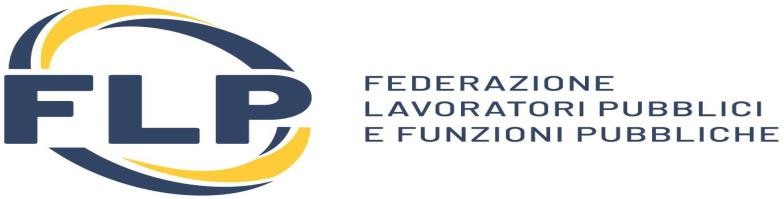 CONCORSO ORDINARIO SCUOLE SECONDARIE
La PROVa preselettiva
Attenzione
La prova preselettiva sara’ unica
Significa che se partecipo per:
una classe di concorso scuola secondaria di primo grado 
Una classe di concorso di secondo grado
posto di sostegno, 
      sosterro’ UNA SOLA prova PRESELETTIVA e, ovviamente, il punteggio riportato sara’ poi traslato nelle diverse procedure concorsuali, al fine di accertare il diritto a partecipare alla prova scritta- COME APPRESSO VEDREMO
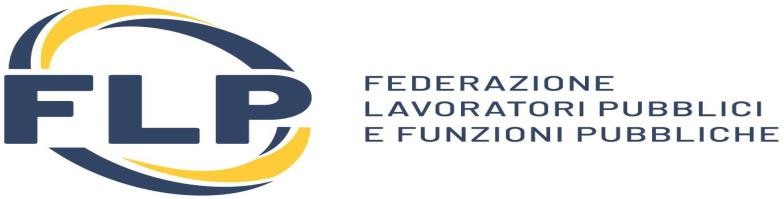 CONCORSO ORDINARIO SCUOLE SECONDARIE
LE PROVE D’ESAME
L’ EventuALE PROVA PRESELETTIVA: 
 PROVA COMPUTER-BASED, UNICA PER TUTTI LE PROCEDURE CONCORSUALI, VERTERA’:
 60 QUESITI A RISPOSTA MULTIPLA CON QUATTRO OPZIONI DI RISPOSTA- TEMPO 60 MINUTI-
  ACCERTAMENTO CAPACITA’ LOGICHE:                             20 QUESITI
COMPRENSIONE DEL TESTO:                                             20 QUESITI
CONOSCENZA NORMATIVA SCOLASTICA:                         10 QUESITI
CONOSCENZA LINGUA INGLESE :                                      10 QUESITI
      Almeno 20 giorni prima della prova il ministero rendera’ pubblica la banca dati dei quesiti dai quali saranno estratti  QUELLI  OGGETO DELLA PROVA, Diversi, per ciascun candidato. 
      1 punto per risposta esatta- zero risposta non data o errata
          ALLA PRIMA PROVA SCRITTA SARA’ AMMESSO UN  numero di candidati pari a tre volte il numero dei posti messi a concorso nella singola regione per ciascuna procedura, SECONDO IL PUNTEGGIO MIGLIORE RIPORTATO NELLA PROVA PRESELETTIVA . A PARITA’ DI PUNTEGGIO CON L’ULTIMO COLLOCATO UTILMENTE IN GRADUATORIA, SI VERRA’ AMMESSI ENTRAMBI O TUTTI COLORO CHE HANNO CONSEGUITO IDENTICO PUNTEGGIO.
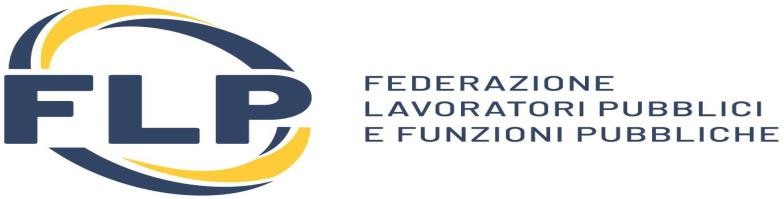 CONCORSO ORDINARIO SCUOLE SECONDARIE
LE PROVE D’ESAME
PRIMA PROVA SCRITTA
POSTI CURRICULARI:
 DISTINTA PER CIASCUNA CLASSE DI CONCORSO, COMPRENDERA’ : DA UN MINIMO DI 1 A MASSIMO 3 QUESITI A RISPOSTA APERTA INTESI A VALUTARE:
 LE conoscenze e competenze del candidato sulle discipline afferenti alla classe di CONCORSO PER CUI SI CONCORRRE
  PER LE CLASSI DI CONCORSO DI LINGUA, LA PROVA SARA’ SVOLTA NELLA SPECIFICA LINGUA DELLA CLASSE DI CONCORSO;
                      IL PROGRAMMA E’ CONTENUTO NELL’ALLEGATO A
POSTI DI SOSTEGNO:
 2 QUESITI A RISPOSTA APERTA INTESI A VALUTARE:
 CONOSCENZA DELLE METODOLOGIE DIDATTICHE PIU’ ADATTE ALLE DIVERSE DISABILITA’ E DELLE TECNICHE DI INCLUSIONE SCOLASTICA;
 LA PROVA SCRITTA, SIA CURRICULARE CHE PER SOSTEGNO, AVRA’ la durata di 120 minuti e si supera conseguendo un punteggio di almeno 28/40
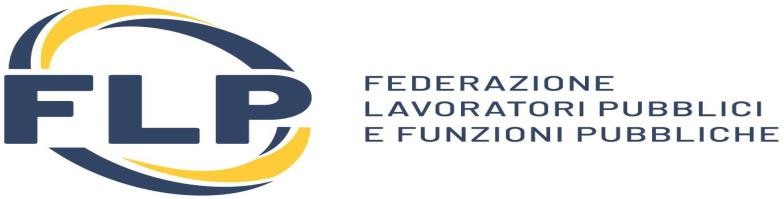 CONCORSO ORDINARIO SCUOLE SECONDARIE
LE PROVE D’ESAME -PRIMA PROVA SCRITTA -POSTI CURRICULARI:
Abbiamo gia’ detto: 
LA PROVA, DISTINTA PER CIASCUNA CLASSE DI CONCORSO, COMPRENDERA’ : 
DA UN MINIMO DI 1 A MASSIMO 3 QUESITI A RISPOSTA APERTA INTESI A VALUTARE: LE conoscenze e competenze del candidato sulle discipline afferenti alla classe di CONCORSO PER CUI SI CONCORRRE  PER LE CLASSI DI CONCORSO DI LINGUA, LA PROVA SARA’ SVOLTA NELLA SPECIFICA LINGUA DELLA CLASSE DI CONCORSO;
VEDIAMO, ALLORA, L’ARTICOLAZIONE DEI QUESITI
Il numero di quesiti in cui è articolata ogni prova rispecchia le differenze esistenti tra le varie classi di concorso, che contemplano un numero variabile di discipline.
Ne deriva che classi di concorso che raggruppano più discipline come ad es. A13 Discipline letterarie, latino e greco avranno avranno fino a tre quesiti, mentre altre classi di concorso solo uno.
La prova dura 120 minuti, fermo restando gli eventuali tempi aggiuntivi per candidati di cui all’art. 20 legge 104/92.
Nel caso di prova articolata su più quesiti, la commissione ha a disposizione 40 punti per ogni quesito
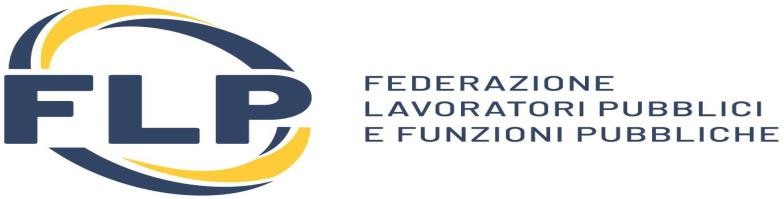 CONCORSO ORDINARIO SCUOLE SECONDARIE
PRIMA PROVA SCRITTA -POSTI CURRICULARI:
ARTICOLAZIONE DEI QUESITI
Classe A-01, A-02, A-03, A-04, A-05, A-06,  A-07,  A09,  A-10 , A-14, A-17, A-20, A-21, A-23, A-24, e A-25 (prova in lingua), A-26, A-30,  A-31, A32, A-33, A-34, A-35, A-36, A-38, A-39, A-40, A-41, A-42, A-43, A-44, A-45,  A-47, A-48, A-49, A-52, A-53, A-54, A-55, A-56, A-57, A-58, A-59, A-63, A-64, 1 quesito 
PER quelle indicate di seguito  INVECE:
A-08 Discipline geometriche, architettura, design d’arredamento e dell’industria, scenotecnica 2 quesiti (uno riguarderà le discipline architettoniche e/o scenografiche, l’altro il design)Classe A-11 Discipline letterarie e latino tre quesiti (Italiano, Latino, Storia/Geografia)Classe A-12 Discipline letterarie negli istituti di istruzione secondaria di secondo grado  due quesiti (Italiano, Storia/Geografia)Classe A-13 Discipline letterarie, latino e greco due quesiti (Italiano, Latino e Greco)Classe A-15 Discipline sanitarie due quesiti, uno relativo ai nuclei tematici di Igiene, Anatomia, Fisiologia ePatologia, l’altro ai nuclei tematici dell’Orientamento alle Arti Ausiliarie delle professioni sanitarieClasse A-16 Disegno artistico e modellazione odontotecnica due quesiti,un quesito verterà sul disegno artistico, l’altro sulla modellazione odontotecnica.Classe A-18 Filosofia e scienze umane due quesiti (uno di Filosofia; uno di Scienze umane da trattarsi in modo interdisciplinare in riferimento agli ambiti disciplinari soprariportati)
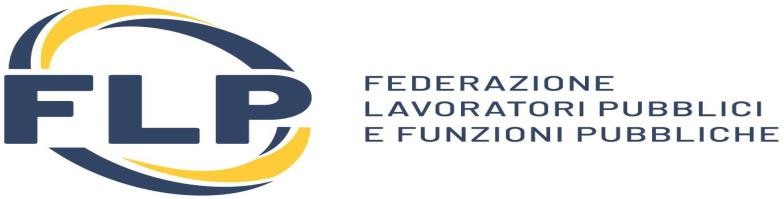 CONCORSO ORDINARIO SCUOLE SECONDARIE
LE PROVE D’ESAME -PRIMA PROVA SCRITTA -POSTI CURRICULARI:
ARTICOLAZIONE DEI QUESITI
Classe A-22 Italiano, storia, geografia nella scuola secondaria di primo grado  tre quesiti (Italiano, Storia, Geografia)
Classe A-27 – Matematica e fisica due quesiti  Uno dei quesiti riguarderà i nuclei tematici della matematica o quelli della fisica, l’altro riguarderà i nuclei tematici di entrambe le discipline.
Classe A-28 Matematica e scienze  due quesiti.Uno dei quesiti riguarderà i nuclei tematici della matematica; l’altro i nuclei tematici delle scienze fisiche o chimiche o biologiche o naturali, anche con riferimento alle interazioni tra le discipline.
A-37 Scienze e tecnologie delle costruzioni, tecnologie e tecniche di rappresentazione grafica due quesiti, uno compreso nell’ambito disciplinare di progettazione, costruzioni ed impianti e l’altro nell’ambito topografico
A-46 Scienze giuridico-economiche due quesiti, uno di discipline giuridiche e uno di discipline economiche
A-50 Scienze naturali, chimiche e biologiche tre quesiti da sviluppare in 120 minuti complessivi. Uno dei quesiti riguarderà i nuclei tematici della biologia, uno quelli della chimica e uno quelli di scienze della terra
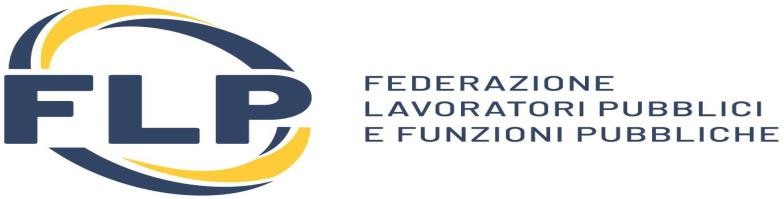 CONCORSO ORDINARIO SCUOLE SECONDARIE
LE PROVE D’ESAME -PRIMA PROVA SCRITTA -POSTI CURRICULARI:
ARTICOLAZIONE DEI QUESITI
A-51 Scienze, tecnologie e tecniche agrarie tre quesiti, uno compreso nell’ambito tematico delle produzioni e trasformazioni in agricoltura, uno nell’ambito tematico della gestione dell’ambiente e del territorio, uno nell’ambito tematico dell’economia, estimo e legislazione
A-60 Tecnologia nella scuola secondaria di primo grado  La prova consta di due quesiti, uno relativo ai nuclei tematici “I materiali” , “L’energia” “Sistemi complessi”, l’altro relativo agli altri nuclei tematici presenti nel programma
A-61 Tecnologie e tecniche delle comunicazioni multimediali due quesiti, uno riguarderà la storia del cinema e della televisione, l’altro l’evoluzione del linguaggio, delle tecniche e delle tecnologie del settore audiovisivo.
A-62 Tecnologie e tecniche per la grafica due quesiti  Uno riguarderà la progettazione di un prodotto grafico, l’altro la produzione di un prodotto grafico

A-65 Teorie e tecniche della comunicazione due quesiti (uno sugli ambiti della comunicazione e uno sugli strumenti della comunicazione e sul loro uso)
Classe B-12 Laboratorio di scienze e tecnologie chimiche e microbiologiche due quesiti da sviluppare in 120 minuti complessivi. Uno dei quesiti riguarderà i nuclei tematici della chimica, uno quelli della microbiologia
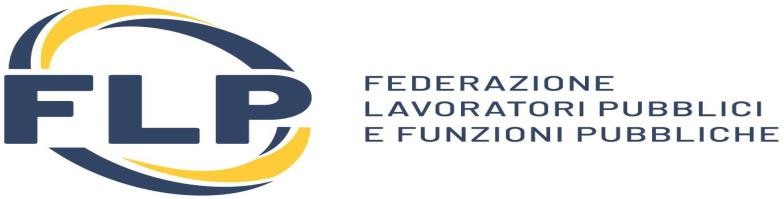 CONCORSO ORDINARIO SCUOLE SECONDARIE
LE PROVE D’ESAME
SECONDA PROVA SCRITTA
SI SVOLGE SOLO PER POSTI CURRICULARI E NON PER POSTI DI SOSTEGNO
VI ACCEDE SOLO CHI SUPERA LA PRIMA PROVA SCRITTA
   2 QUESITI A RISPOSTA APERTA SU ARGOMENTI DISTINTI:
  1   QUESITO SU COMPETENZE ANTRO-PSICO-PEDAGOGICHE;
  1 QUESITO SU CONOSCENZE E COMPETENZE DIDATTICO-METODOLOGICHE RELATIVE ALLA SPECIFICA CLASSE DI CONCORSO
 LA PROVA AVRA’ la durata di 120 minuti e si supera conseguendo un punteggio di almeno 28/40
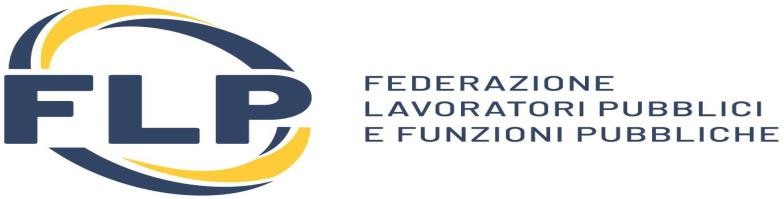 CONCORSO ORDINARIO SCUOLE SECONDARIE
LE PROVE D’ESAME
PROVA ORALE POSTI  CURRICULARI
IL SUPERAMENTO DELLE PROVE SCRITTE -SENZA LIMITI DI NUMERO DI ACCESSO DI CANDIDATI– CONSENTE L’ACCESSO ALLA PROVA ORALE
LA PROVA, SECONDO IL PROGRAMMA CONTENUTO NELL’ALLEGATO A, E’ finalizzata all’accertamento della preparazione del candidato e valuta la padronanza delle discipline, nonché la capacità di progettazione didattica efficace, anche con riferimento alle TIC.
DURATA: 45 minuti
IN COSA CONSISTE: nella progettazione di una attività didattica, comprensiva dell’illustrazione delle scelte contenutistiche, didattiche e metodologiche compiute e di esempi di utilizzo pratico delle TIC. LA PROVA ACCERTA ANCHE CAPACITA’ DI COMPRENSIONE E CONVERSAZIONE LINGUA INGLESE – LIVELLO B2
Per le classi di concorso A-24 e A-25 la prova orale è condotta nella lingua straniera oggetto di insegnamento.
PUNTEGGIO MASSIMO: 40 punti. La prova è superata con un punteggio non inferiore a 28 punti. 
PER ALCUNI CLASSI DI CONCORSO E’ PREVISTA ANCHE LA PROVA PRATICA, MA IL PUNTEGGIO SARA’ SEMPRE UNITARIO.
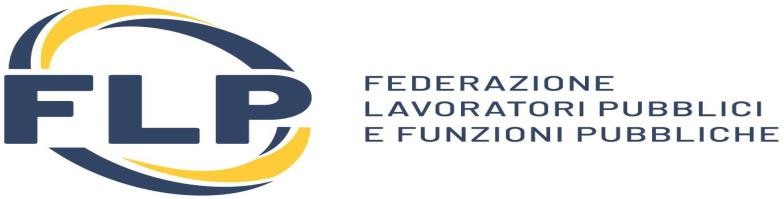 CONCORSO ORDINARIO SCUOLE SECONDARIE
LE PROVE D’ESAME
PROVA ORALE POSTI  CURRICULARI
Le commissioni predispongono LE PROVE in numero pari a tre volte quello dei candidati ammessi alla prova. 
Ciascun candidato estrae la traccia, su cui svolgere la prova, 24 ore prima dell'orario programmato per la propria prova. 
Le tracce estratte sono escluse dai successivi sorteggi. Per la valutazione della prova orale, la commissione si avvale della griglia di valutazione di cui agli allegati B1/B2/B3/B4 al Decreto Ministeriale.
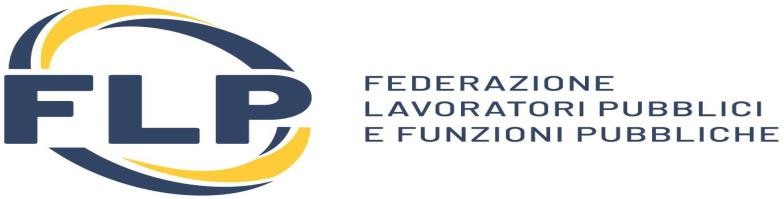 CONCORSO ORDINARIO SCUOLE SECONDARIE
LE PROVE D’ESAME
PROVA ORALE POSTI  SOSTEGNO
IL SUPERAMENTO DELLE PROVE SCRITTE -SENZA LIMITI– CONSENTE L’ACCESSO ALLA PROVA ORALE
LA PROVA E’ finalizzata all’accertamento dellE COMPETENZE DEL CANDIDATO NELLE ATTIVITA’ DI SOSTEGNO, FINALIZZATE A DEFINIRE L’AMBIENTE DI APPRENDIMENTO E LA PROGETTAZIONE DIDATTICA E CURRICULARE, CHE GARANTISCA L’INCLUSIONE E IL RAGGIUNGIMENTO DEGLI OBIETTIVI. 
DURATA: 45 minuti
IN COSA CONSISTE: nella progettazione di una attività didattica, comprensiva dell’illustrazione delle scelte contenutistiche, didattiche e metodologiche compiute e di esempi di utilizzo pratico delle TIC.  LA PROVA ACCERTA ANCHE CAPACITA’ DI COMPRENSIONE E CONVERSAZIONE LINGUA INGLESE – LIVELLO B2

PUNTEGGIO MASSIMO: 40 punti. 
La prova è superata con un punteggio non inferiore a 28 punti.
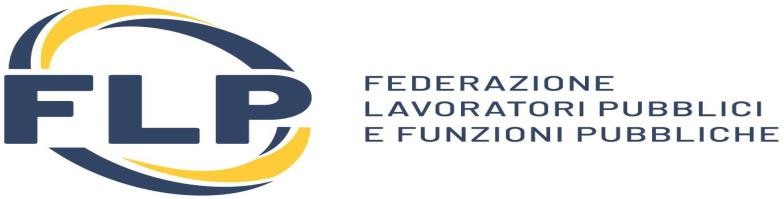 CONCORSO ORDINARIO SCUOLE SECONDARIE
LA GRADUATORIA FINALE
LA GRADUATORIA FINALE CONTERRA’ SOLO UN NUMERO DI CANDIDATI PARI A QUELLO DEI POSTI MESSI A CONCORSO NELLA SPECIFICA CLASSE DI CONCORSO E NELLA REGIONE.
IL PUNTEGGIO SARA’ DATO DALLA SOMMA DELLA MEDIA DELLE PROVE SCRITTE, PROVA ORALE, TITOLI
SE SI SUPERA IL CONCORSO PER 2 CLASSI DI CONCORSO IN ORDINI E GRADI DIVERSI (MEDIA E SUPERIORE) OCCORRE SCEGLIERE SOLO UNA CLASSE DI CONCORSO;
SI VERRA’ NOMINATI NEL BIENNIO IN BASE AI POSTI AUTORIZZATI PER CIASCUN ANNO E SI SVOLGE IL PERIODO DI PROVA
SIA I VINCITORI CHE COLORO CHE, NON RISULTANO VINCITORI, MA CHE HANNO SUPERATO LE PROVE SCRITTE ED ORALI, CONSEGUONO L’ABILITAZIONE